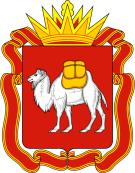 Челябинская область

Муниципальное общеобразовательное учреждение «Основная общеобразовательная школа №11 им.М.П.Аношкина»


Презентация проекта по внедрению бережливых технологий в системе образования Челябинской области
«Оптимизация процесса подготовки учителя к
       проведению родительского собрания»


                                             

                                                                



    


г. Кыштым 2025г.                                                                              1
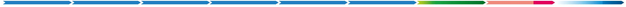 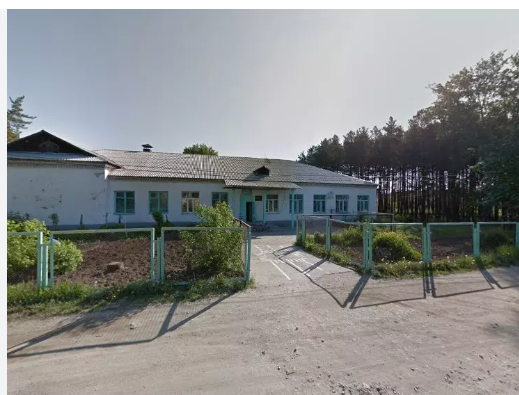 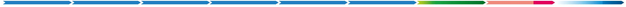 Челябинская область

Карточка проекта
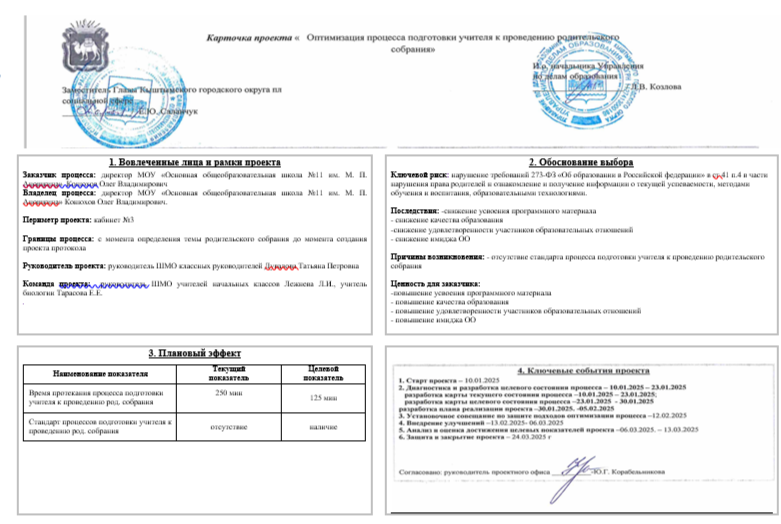 2
Карта текущего состояния процесса «Оптимизация процесса подготовки учителя к проведению родительского собрания»
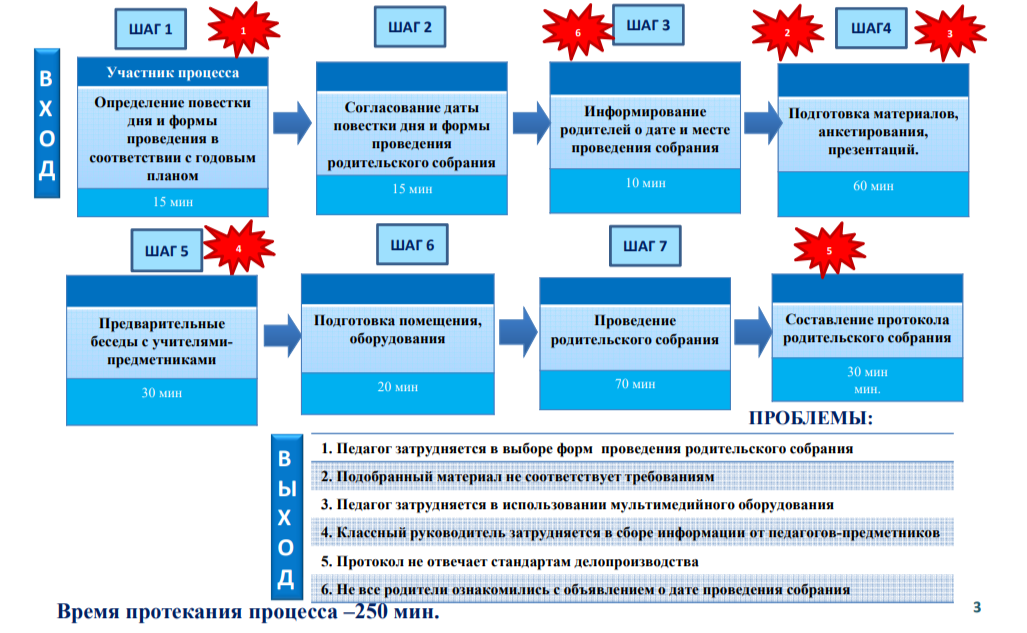 Челябинская областьАнализ проблем
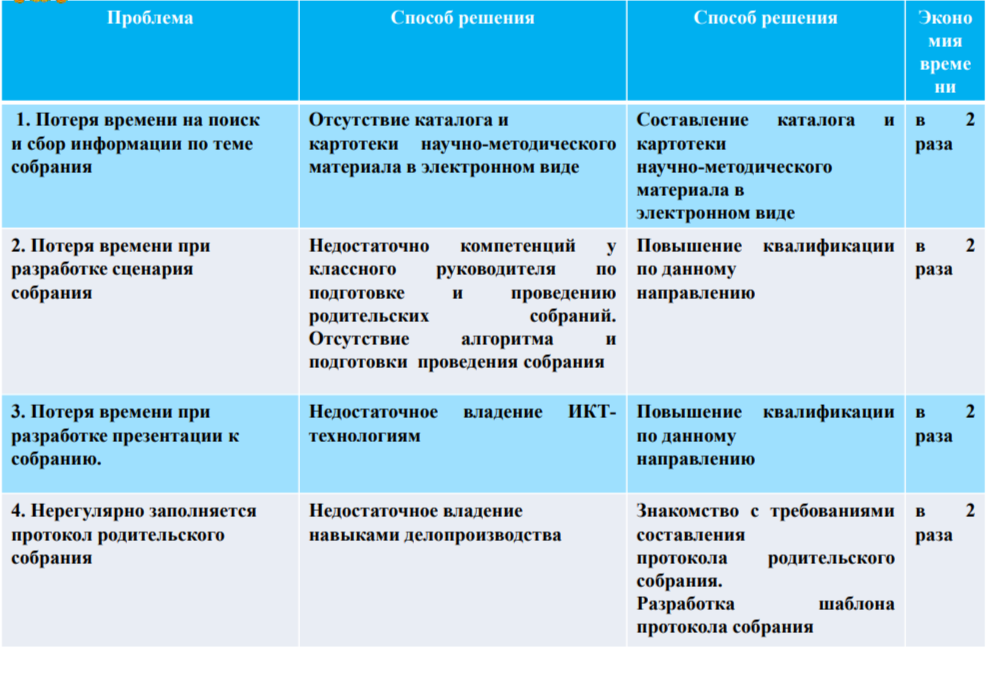 Челябинская область
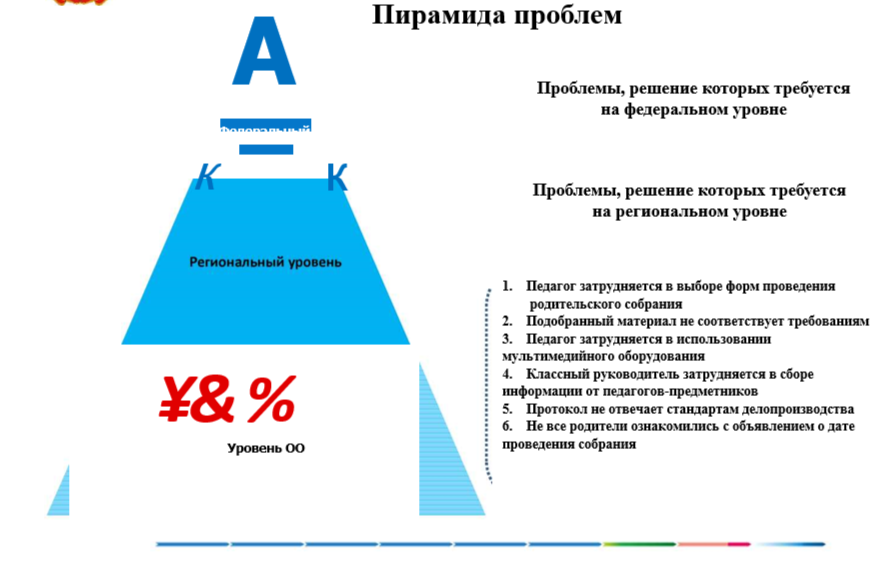 Карта целевого состояния процесса  «Оптимизация процесса подготовки учителя к проведению родительского собрания»
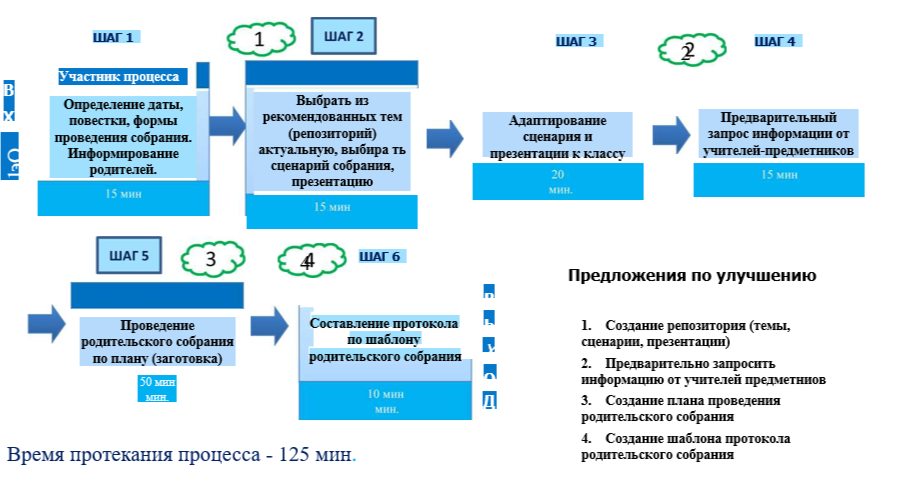 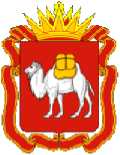 Челябинская область
План реализации проекта
7
Челябинская область
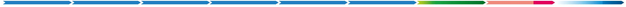 Время протекания процесса:
Достигнутые результаты	по проекту (было, стало)
ЭКОНОМИЯ ВРЕМЕНИ или других ресурсов:
                       125 мин -единицы измерения 50 %
             СНИЖЕНИЕ ВРЕМЕННЫХ ПОТЕРЬ ЗА СЧЕТ
1. Наличие в методическом кабинете электронного каталога литературы и сценариев
собраний.
2. Наличие алгоритма подготовки и проведения собрания.
3. Сокращение времени при разработке сценария.
4. Копилка презентаций. Сокращение времени.
5. Сокращение времени при написании протокола собрания.
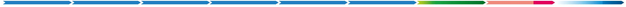 8
Челябинская область
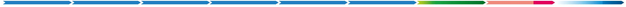 Выполнение плана реализации проекта
Использование    элементов    «бережливогопроизводства» (план подготовки родительского собрания) позволяет:- Повышение квалификации классного руководителя по данному направлению-Сокращение рабочего времени классного руководителя на подготовку и проведения собрания Использованные    инструменты бережливыхтехнологий:Картирование, алгоритмы действий
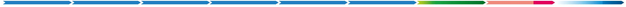 9
Челябинская область
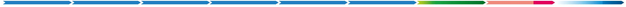 Результаты  реализации проекта
  ФОТО до                                                 ФОТО после
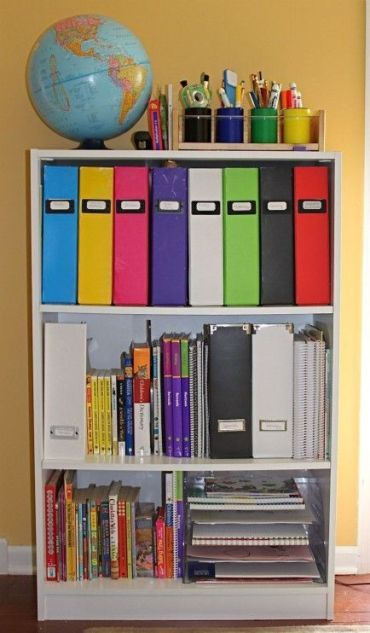 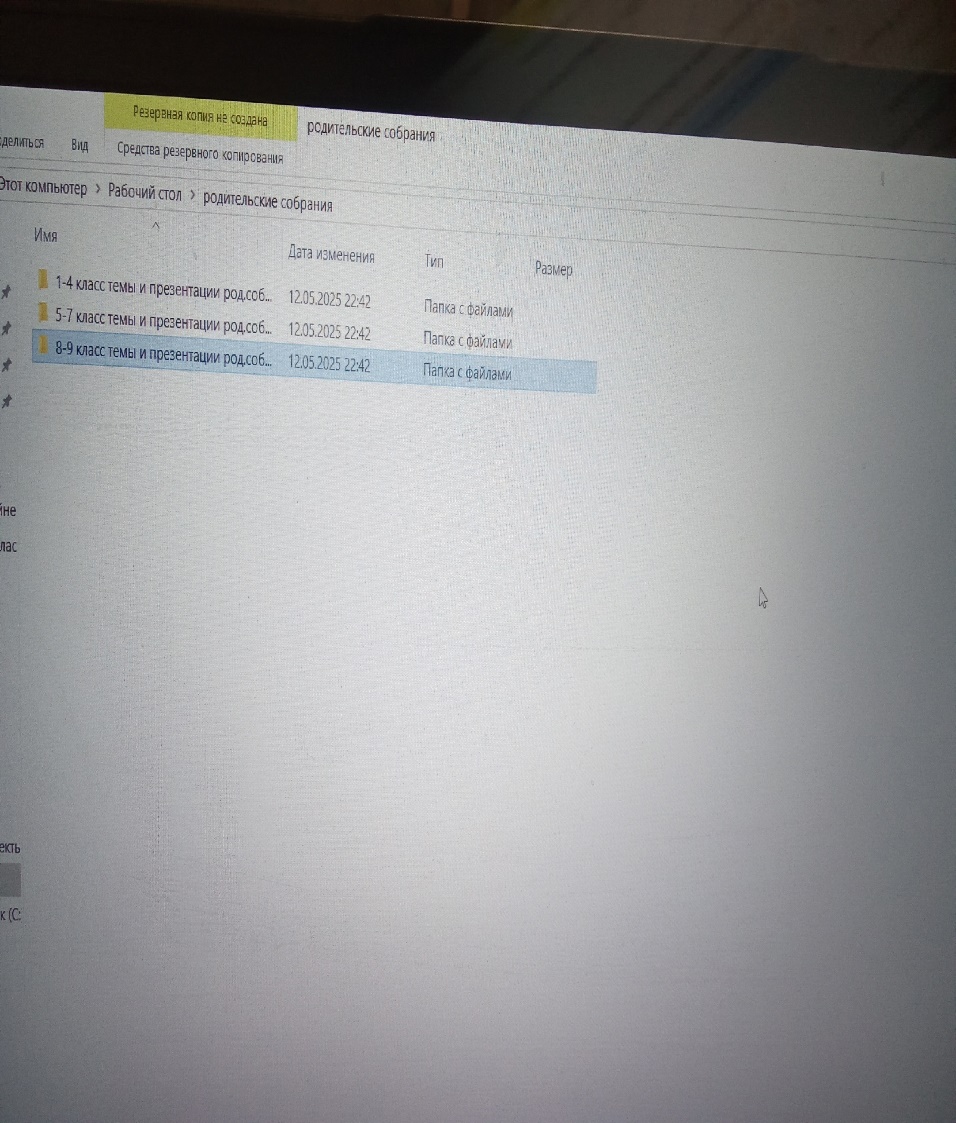 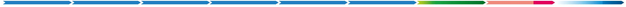 10
Стандарт реализации процесса (алгоритм) «Оптимизации процесса подготовки классного руководителя кпроведению родительского собрания»
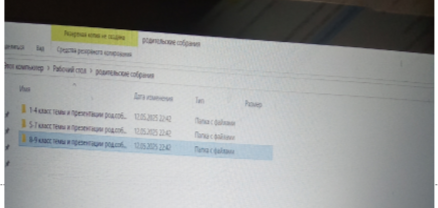 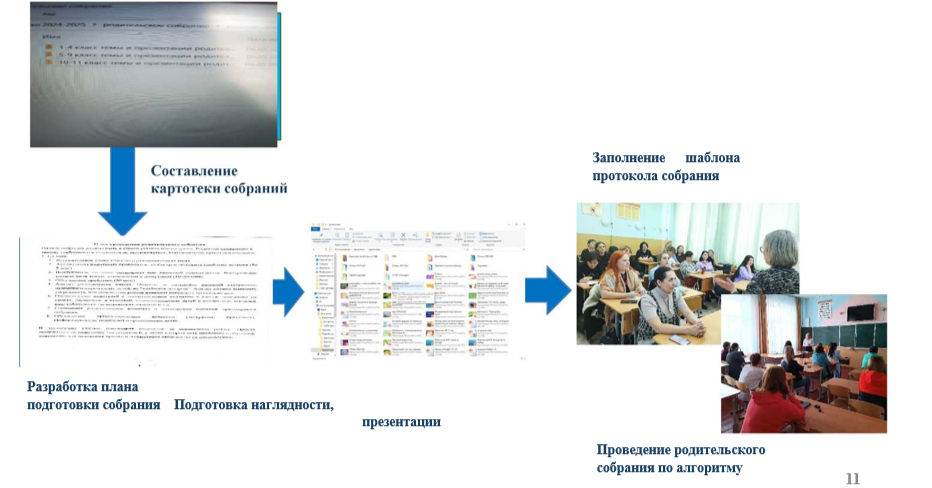 Челябинская область
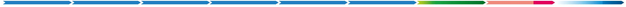 Ссылка на сайт ОО  (вкладка «Бережливые технологии»)
https://mouoosh11.ucoz.net/index/berezhlivye_tekhnologii/0-77
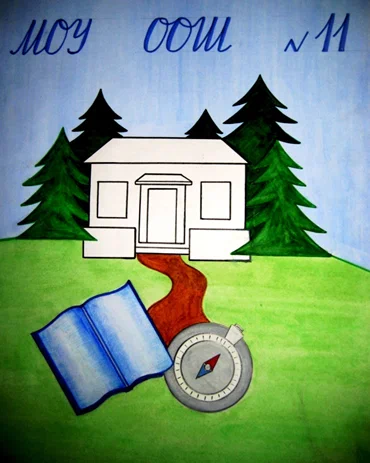 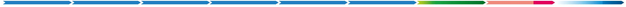 12